НОД   ПОДГОТОВКА К ОБУЧЕНИЮ ГРАМОТЕ В СТАРШЕЙ    ЛОГОПЕДИЧЕСКОЙ ГРУППЕ
Тема:  «Звуки [Х], [Х’]»

 ПОДГОТОВИЛА:                                                                                                                                                                                                                         УЧИТЕЛЬ- ЛОГОПЕД                                                                                                                                  АНДРЕЕВА Н.И.
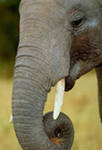 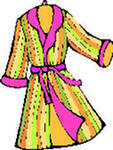 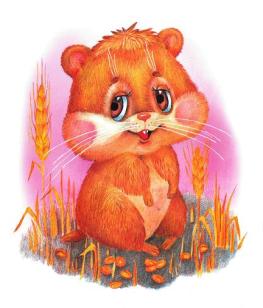 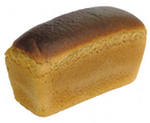 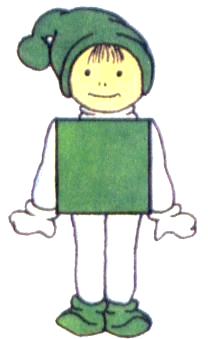 игра « День -ночь.»
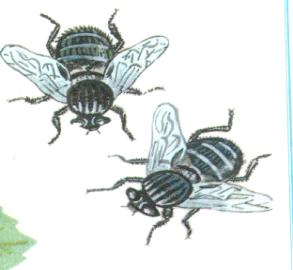 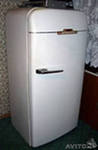 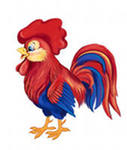 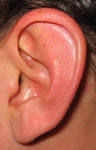 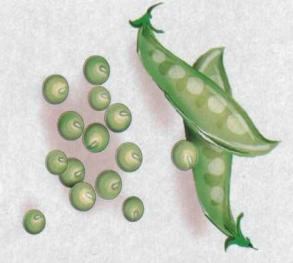 Хомка-хомка хомячокПолосатенький бочок
Хомка рано встаетЩечки моет, глазки трет
Подметает хомка хаткуИ выходит на зарядку.
Раз два три четыре пятьХомка сильным хочет стать
Все ребята по порядкуСейчас сделают зарядку.
ХОМКА
ХОМКА            действие                ГОРОХ
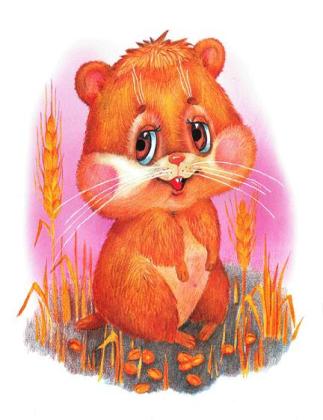 СОСТАВЛЕНИЕ СХЕМЫ ПРЕДЛОЖЕНИЯ.
СПАСИБО
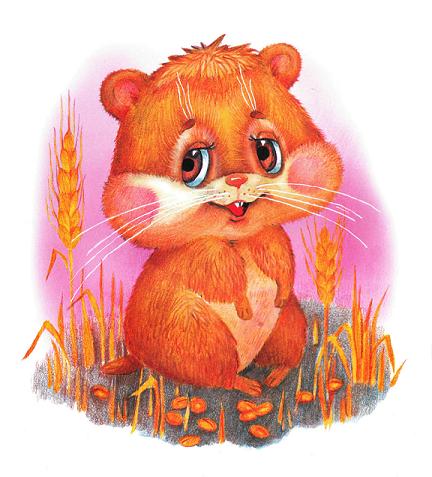